UNIVERSIDADE ABERTA DO SUSUNIVERSIDADE FEDERAL DE PELOTASEspecialização em Saúde da FamíliaModalidade a DistânciaTurma 8
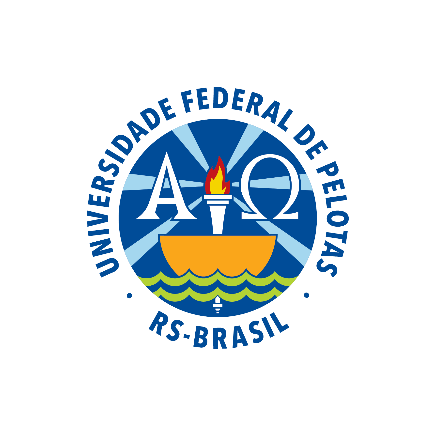 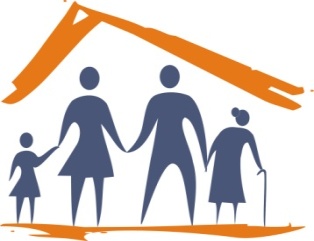 Melhoria da Atenção à Saúde da pessoa com Hipertensão Arterial e/ou com Diabetes  Mellitus na UBS São José, Arroio Grande/RS
Especializada: Sandra Milena Coronel Gonzalez
Orientadora: Niviane Genz
Introdução
A Hipertensão Arterial Sistêmica (HAS) é um grave problema de saúde pública, pois se trata de uma condição multifatorial caracterizada por níveis elevados e sustentados de pressão arterial (≥140 x 90mmHg). 

Está associada a alterações funcionais e estruturais e é causa direta de cardiopatia hipertensiva. 

Sua prevalência no Brasil varia entre 22% e 44% para adultos, mais de 50% para indivíduos entre 60 e 69 anos e 75% em indivíduos com mais de 70 anos.
BRASIL, 2013
Introdução
Já o diabetes mellitus é um transtorno metabólico de etiologias heterogêneas (hiperglicemia e distúrbios no metabolismo dos carboidratos, proteínas e gorduras).

É geralmente associado à dislipidemia, hipertensão arterial e disfunção endotelial possuindo relação direta e independente com a glicemia e doenças cardiovasculares. 

Os índices estão em ascendência entre a população.
BRASIL, 2013
Caracterização do município
O município de Arroio Grande está localizado próximo à Jaguarão no estado do RS.

A população total é de aproximadamente 18 mil habitantes. 

A área urbana apresenta-se dividida em 7 bairros e a zona rural em 4 distritos. 

A economia do município é baseada na agricultura. 

O município possui 4 Unidades de Saúde.
Caracterização da Unidade
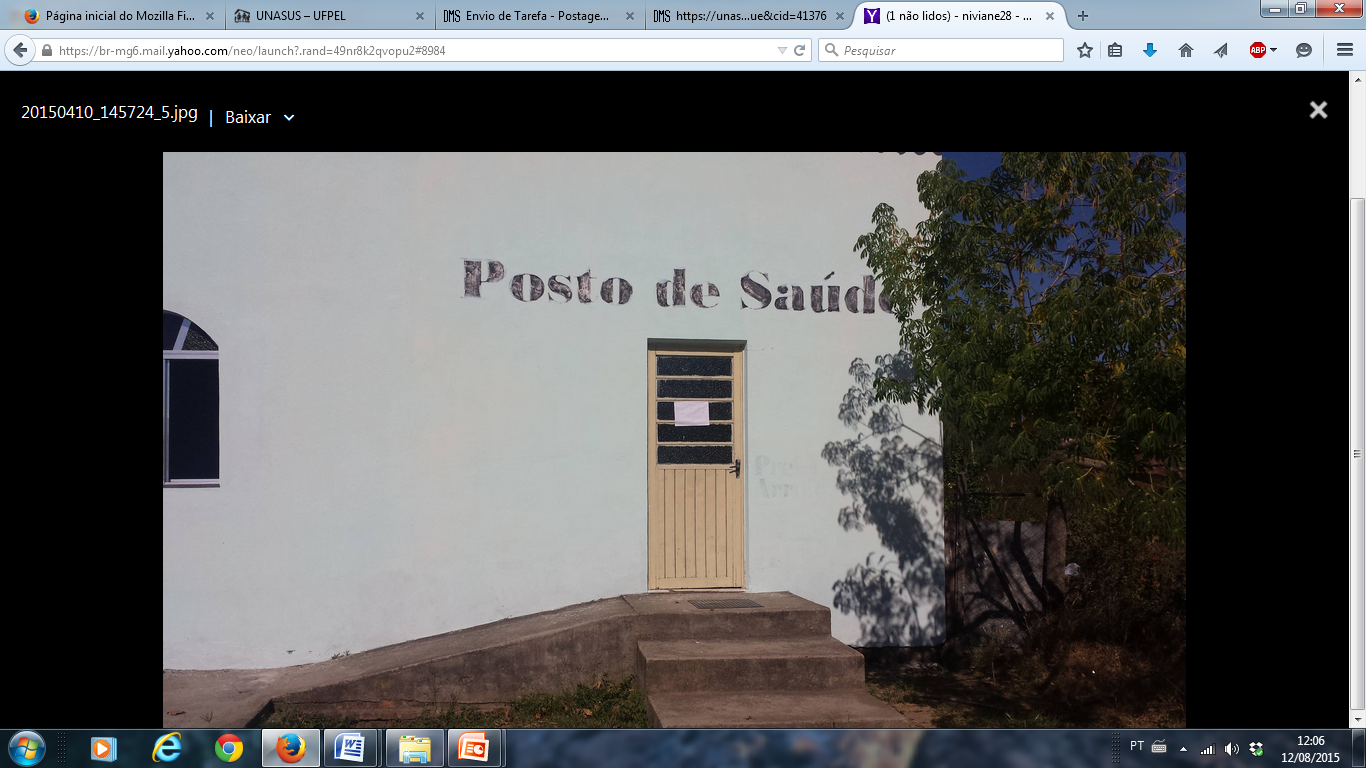 2.700 usuários / Unidade Tradicional / Equipe incompleta
Situação da ação programática antes da intervenção
Serviço desorganizado;

Falta de registros específicos;

Equipe incompleta;

Usuários sem acompanhamento regular.
OBJETIVO GERAL
Melhoria da Atenção à Saúde da pessoa com Hipertensão Arterial e/ou com Diabetes Mellitus na UBS São José, Arroio Grande/RS
Metodologia
Análise situacional
Análise do serviço na UBS São José, Arroio Grande/RS

Protocolo do Ministério da Saúde (2013): ações no eixos: Monitoramento e Avaliação, Organização e Gestão do Serviço, Engajamento Público e Qualificação da Prática Clínica

Público Alvo: hipertensos e/ou diabéticos  pertencentes à área de cobertura

Duração: 12 semanas
ObjetivosMetas e Resultados
Objetivo 1 – Ampliar a cobertura a hipertensos e/ou diabéticos
Metas 1.1 e 1.2: Cadastrar 100% dos hipertensos e dos diabéticos da área de abrangência no Programa de Atenção à Hipertensão Arterial Sistêmica e ao Diabetes Mellitus da unidade de saúde.
Figura 2: cobertura do programa de atenção ao diabético na UBS São José, Arroio Grande/RS, 2015.
Figura 1: cobertura do programa de atenção ao hipertenso na UBS São José, Arroio Grande/RS, 2015.
Objetivo 2 – Melhorar a qualidade da atenção a hipertensos e/ou diabéticos
100%





100%


100%
Metas 2.1 e 2.2 : Realizar exame clínico apropriado em 100% dos hipertensos e/ou diabéticos.
Objetivo 2 – Melhorar a qualidade da atenção a hipertensos e/ou diabéticos
Metas 2.3 e 2.4 : Garantir a 100% dos hipertensos e/ou dos diabéticos a realização de exames complementares em dia de acordo com o protocolo.
Figura 3: proporção de hipertensos com os exames complementares em dia de acordo com o protocolo na UBS São José do Município de Arroio Grande/RS, 2015.
Figura 4: proporção de diabéticos com os exames complementares em dia de acordo com o protocolo na UBS São José do Município de Arroio Grande/RS, 2015
Objetivo 2 – Melhorar a qualidade da atenção a hipertensos e/ou diabéticos
Metas 2.7 e 2.8 : Realizar avaliação da necessidade de atendimento odontológico em 100% dos hipertensos e/ou dos diabéticos.
Figura 5: proporção de hipertensos com avaliação da necessidade de atendimento odontológico na UBS São José do Município de Arroio Grande/RS, 2015..
Figura 6: proporção de diabéticos com avaliação da necessidade de atendimento odontológico na UBS São José do Município de Arroio Grande/RS, 2015..
100%





100%


100%
Objetivo 2 – Melhorar a qualidade da atenção a hipertensos e/ou diabéticos
Metas 2.5 e 2.6: Priorizar a prescrição de medicamentos da farmácia popular para 100% dos hipertensos e/ou dos diabéticos cadastrados na unidade de saúde.
100%





100%


100%
Objetivo 3 – Melhorar a adesão de hipertensos e/ou diabéticos ao programa
Meta 3.1: Buscar 100% dos hipertensos faltosos às consultas na unidade de saúde conforme a periodicidade recomendada.

Meta 3.2: Buscar 100% dos diabéticos faltosos às consultas na unidade de saúde conforme a periodicidade recomendada.
100%





100%


100%
Objetivo 4 – Melhorar o registro das informações
Meta 4.1: Manter ficha de acompanhamento de 100% dos hipertensos cadastrados na unidade de saúde.


Meta 4.2: Manter ficha de acompanhamento de 100% dos diabéticos cadastrados na unidade de saúde.
Objetivo 5 – Mapear  hipertensos e diabéticos de risco para doença cardiovascular
100%





100%


100%
Meta 5.1: Realizar estratificação do risco cardiovascular em 100% dos hipertensos cadastrados na unidade de saúde.


Meta 5.2: Realizar estratificação do risco cardiovascular em 100% dos diabéticos cadastrados na unidade de saúde.
Objetivo 6 – Promover a saúde de hipertensos e diabéticos
100%





100%


100%
Metas 6.1 e 6.2: Garantir orientação nutricional sobre alimentação saudável a 100% dos hipertensos e/ou dos diabéticos.

Metas 6.3 e 6.4: Garantir orientação em relação à prática regular de atividade física a 100% dos hipertensos e/ou dos diabéticos.

Metas 6.5 e 6.6 Garantir orientação sobre os riscos do tabagismo a 100% dos hipertensos e/ou dos diabéticos.
.
Metas 6.7 e 6.8: Garantir orientação sobre higiene bucal a 100% dos hipertensos e/ou dos diabéticos.
Discussão
Importância da intervenção para a equipe
A intervenção mostrou a necessidade de formar uma equipe para a realização do trabalho de forma mais efetiva.

Qualificou o atendimento à população.

Estimulou a busca pela ampliação do conhecimento.
Discussão
Importância da intervenção para o serviço
Melhorou o acolhimento e a qualidade de atenção dispensada aos usuários hipertensos e/ou diabéticos.

Com a chegada de novos membros para a equipe ampliou a  capacidade de conhecer melhor os usuários pertencentes à área de abrangência.
Discussão
Importância da intervenção para a comunidade
Divulgou o trabalho realizado pela Unidade à comunidade.

Permitiu aumentar as atividades educativas, promovendo melhoria quanto à qualidade de vida desta população.  

Organizou o serviço para o atendimento aos hipertensos e diabéticos. 

Conscientizou a comunidade quanto à importância de um acompanhamento em um serviço de saúde para controle das patologias.
Reflexão crítica sobre o processo pessoal de aprendizagem
Novos conhecimentos.

Interação com colegas – compartilhamento de experiências.

Atualização constante do aprendizado.

 Organização do trabalho.
Referências
BRASIL. Ministério da Saúde. Secretaria de Atenção à Saúde. Departamento de Atenção Básica. Estratégias para o cuidado da pessoa com doença crônica: hipertensão arterial sistêmica / Ministério da Saúde, Secretaria de Atenção à Saúde, Departamento de Atenção Básica. – Brasília: Ministério da Saúde, 2013. 128 p.


BRASIL. Ministério da Saúde. Secretaria de Atenção à Saúde. Departamento de Atenção Básica. Estratégias para o cuidado da pessoa com doença crônica: diabetes mellitus / Ministério da Saúde, Secretaria de Atenção à Saúde, Departamento de Atenção Básica. – Brasília: Ministério da Saúde, 2013. 160 p.


SOCIEDADE BRASILEIRA DE CARDIOLOGIA. VI Diretrizes Brasileiras de Hipertensão. Arquivos Brasileiros de Cardiologia, São Paulo, v. 95, n. 1, p. 1-51, 2010. Suplemento 1.


ALFRADIQUE, Maria Elmira; BONOLO, Palmira de Fátima; DOURADO, Inês; LIMA-COSTA, Maria Fernanda; MACINKO, James; MENDONÇA, Claunara Schilling; et al. Internações por condições sensíveis à atenção primária: a construção da lista brasileira como ferramenta para medir o desempenho do sistema de saúde (Projeto ICSAP – Brasil). Cadernos de Saúde Pública, Rio de Janeiro, v. 25, n. 6, 2009.
Obrigada!